Flipped Learning
A Mock Trial
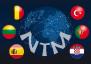 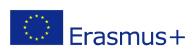 OBJECTIVES         &      KEY COMPETENCES
do online research, collaborate, organize their time and take responsibility for their work
analyse S. King’s novel “Misery” 
compare American and Croatian legal systems
use English legal vocabulary in authentic situations 
write ” the script” for the mock trial
role-play a mock trial
transversal skills
English language skills
IT skills
organisational skills
intercultural skills
Croatia: New Teaching Methodology, Zaprešić, 4/4/2019
Stephen King: Misery
home: reading and making notes

school: creating mindmaps and discussing
Croatia: New Teaching Methodology, Zaprešić, 4/4/2019
Courtroom Vocabulary
YouTube Video on crime vocabulary
Croatia: New Teaching Methodology, Zaprešić, 4/4/2019
Courtroom Vocabulary
home: the Simpsons and EdPuzzle
Croatia: New Teaching Methodology, Zaprešić, 4/4/2019
Courtroom Vocabulary
home: Kahoot!     on Courtroom Vocabulary
Croatia: New Teaching Methodology, Zaprešić, 4/4/2019
Courtroom Vocabulary
school: Kahoot! on Courtroom Vocabulary
Croatia: New Teaching Methodology, Zaprešić, 4/4/2019
A Mock Trial
home: analysing an example of a mock trial

school: planning a trial, creating teams, distributing roles
Croatia: New Teaching Methodology, Zaprešić, 4/4/2019
A Mock Trial
home: prosecution and defence prepare for the court using Google Disk 
school: practicing for the mock trial
Croatia: New Teaching Methodology, Zaprešić, 4/4/2019
A Mock Trial
Croatia: New Teaching Methodology, Zaprešić, 4/4/2019
A Mock Trial
Croatia: New Teaching Methodology, Zaprešić, 4/4/2019
Flipped Learning
student centred
teacher the monitor
content-focused & process-focused
Croatia: New Teaching Methodology, Zaprešić, 4/4/2019
Assessment
formative assessment (rubrics, teacher)
sumative assessment (written and oral production)
Croatia: New Teaching Methodology, Zaprešić, 4/4/2019
Disemination
school magazine’s web page
skole.hr web page
Croatia: New Teaching Methodology, Zaprešić, 4/4/2019